じっしちゅう
ただいま「HTT」アクション実施中
じょう
なつ
せつでん
夏の節電〇か条
１

２

３

４

５

６
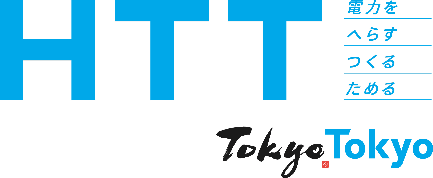 〇〇立〇〇〇学校
ただいま「HTT」アクション実施中
夏の節電〇か条
１　

２　

３　

４　

５　

６
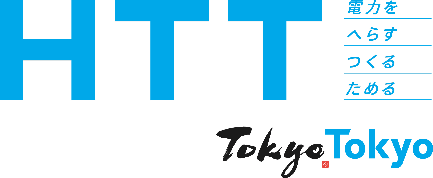 〇〇立〇〇〇学校
じっしちゅう
ただいま「HTT」アクション実施中
じょう
なつ
せつでん
夏の節電〇か条
１

２

３

４

５

６
学校や学級で話し合って記入しましょう。
学校や学級で話し合って、節電の約束などをきめてとりくんでみましょう。
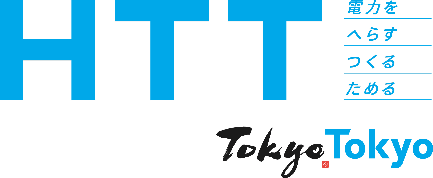 学校で記入してください。
〇〇立〇〇〇学校
ただいま「HTT」アクション実施中
夏の節電〇か条
学校や学級で話し合って記入しましょう。
１　

２　

３　

４　

５　

６
学校や学級で話し合って、節電の約束などをきめてとりくんでみましょう。
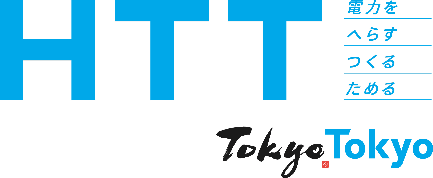 学校で記入してください。
〇〇立〇〇〇学校